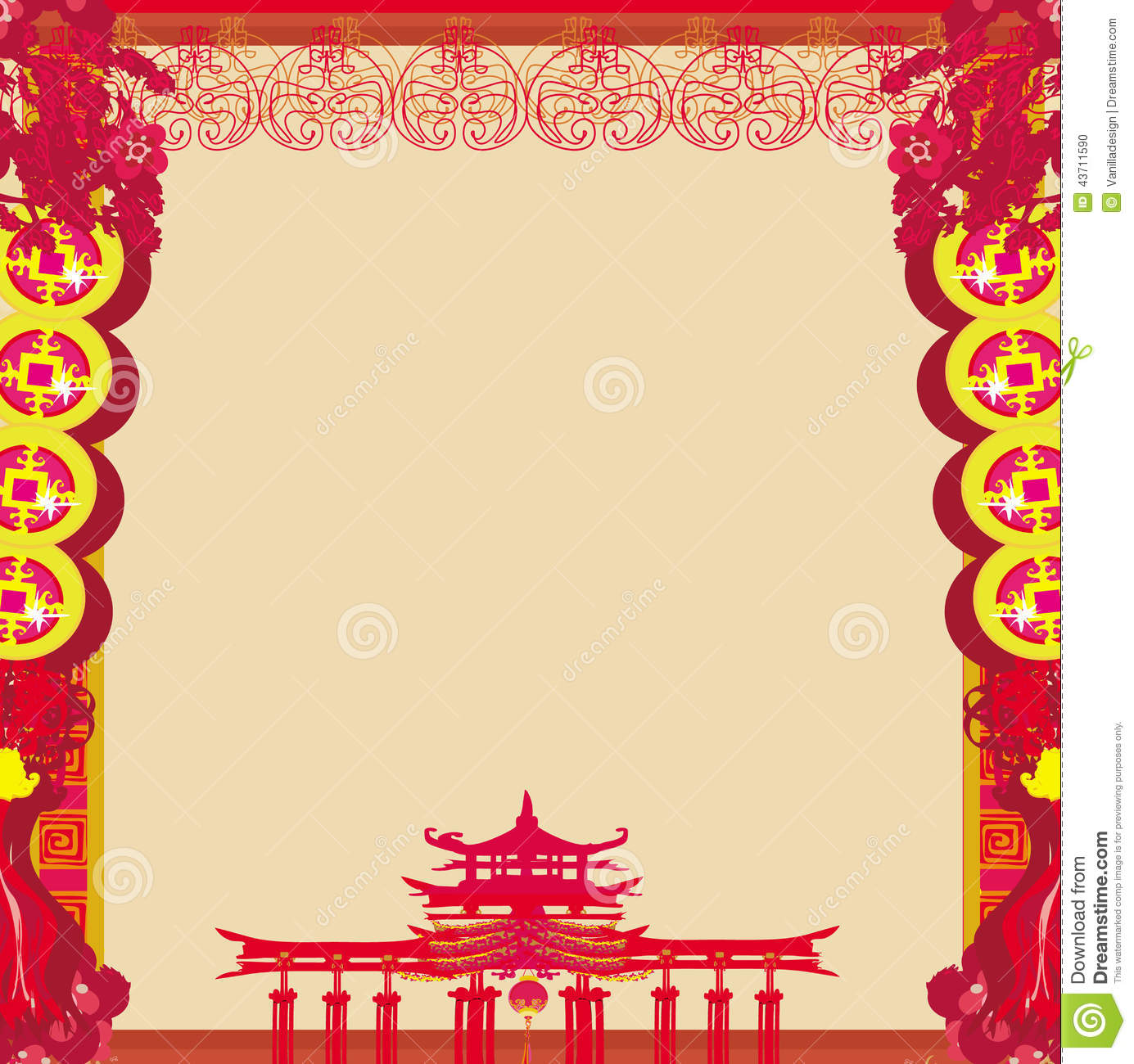 Знакомство с традициями Китая
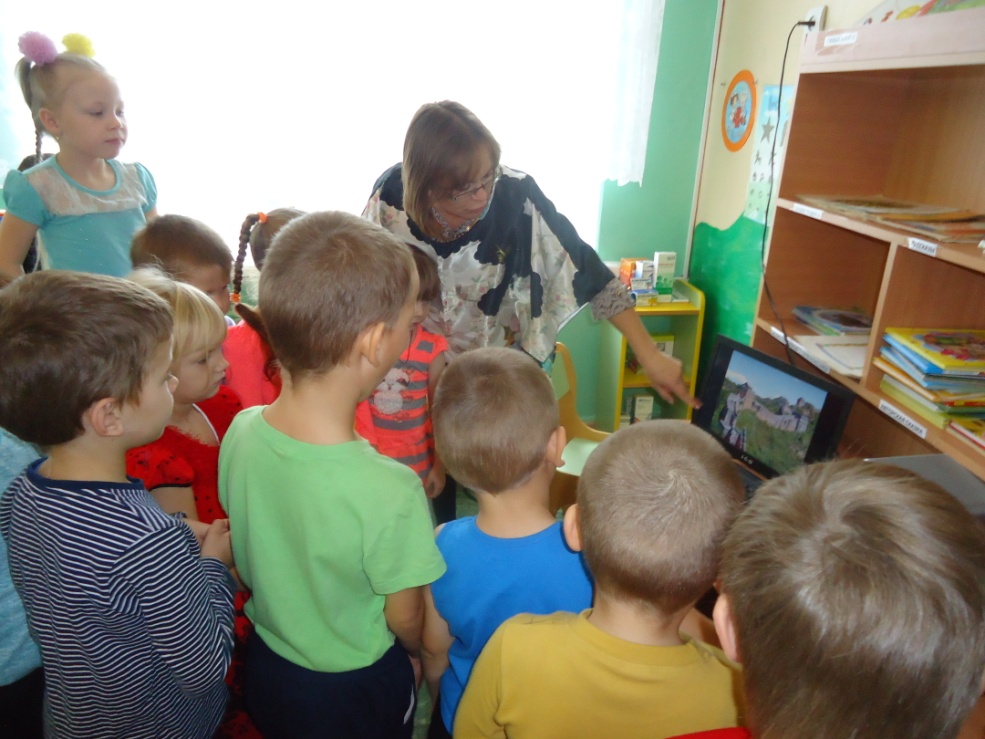 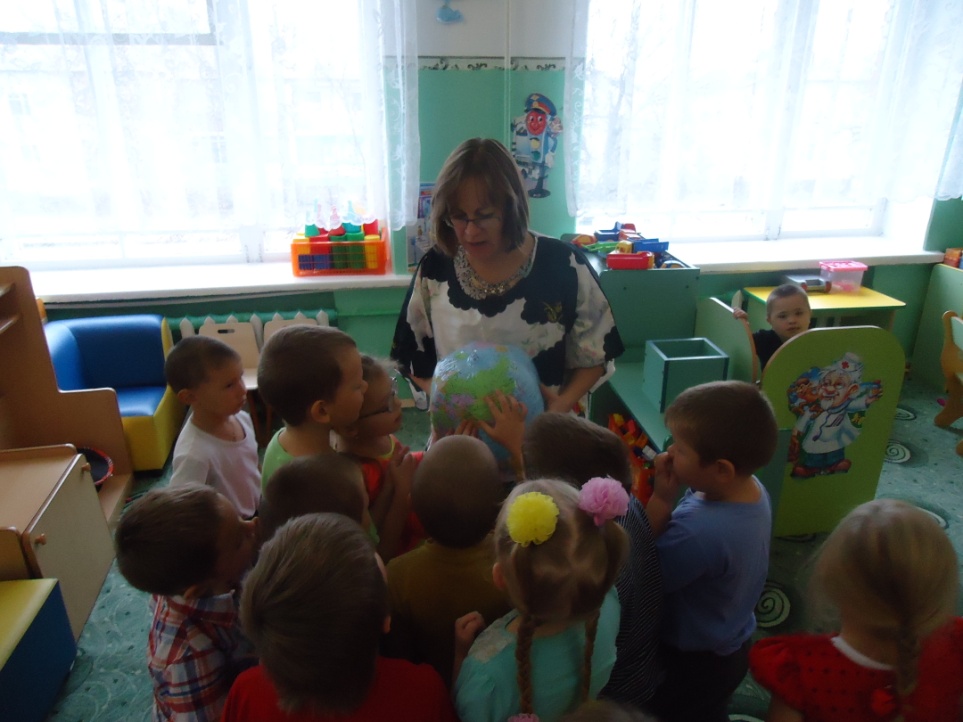 Отправляемся 
в путешествие по Китаю
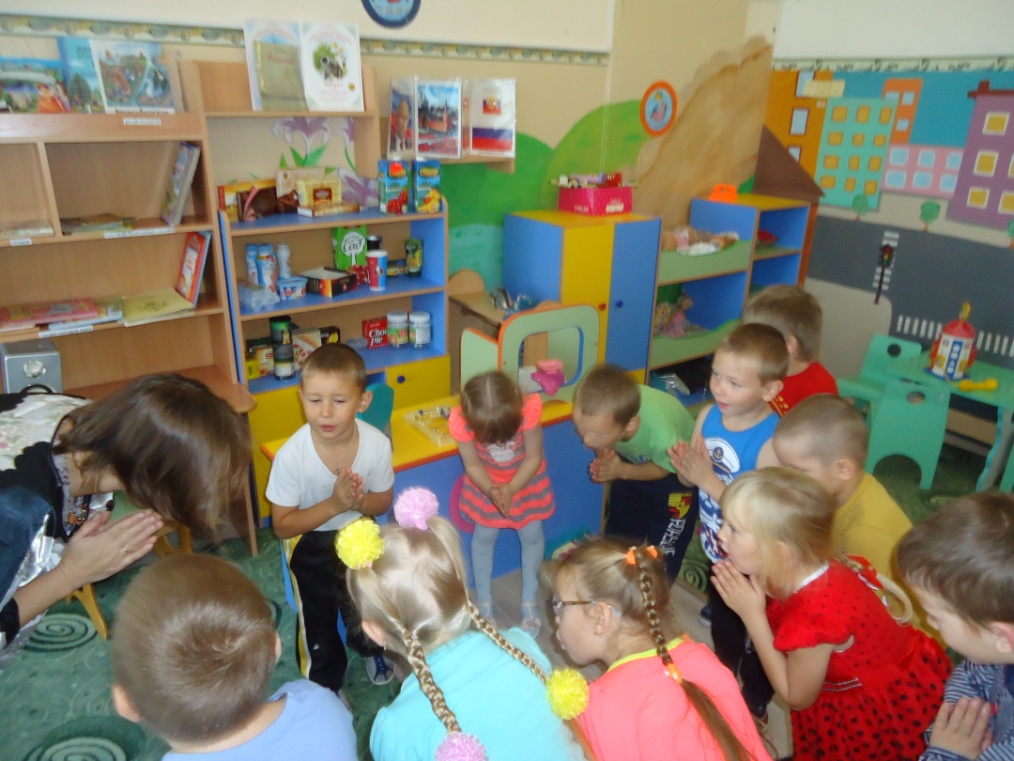 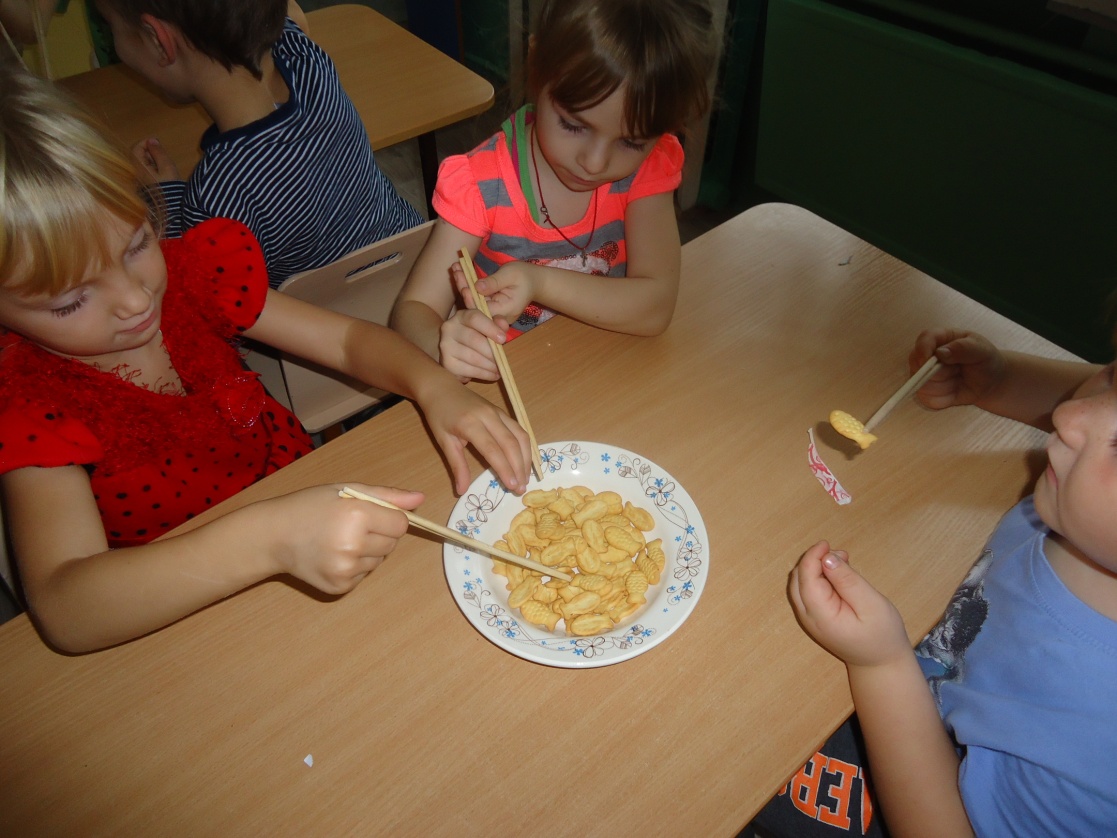 Мы тоже можем есть китайскими палочками
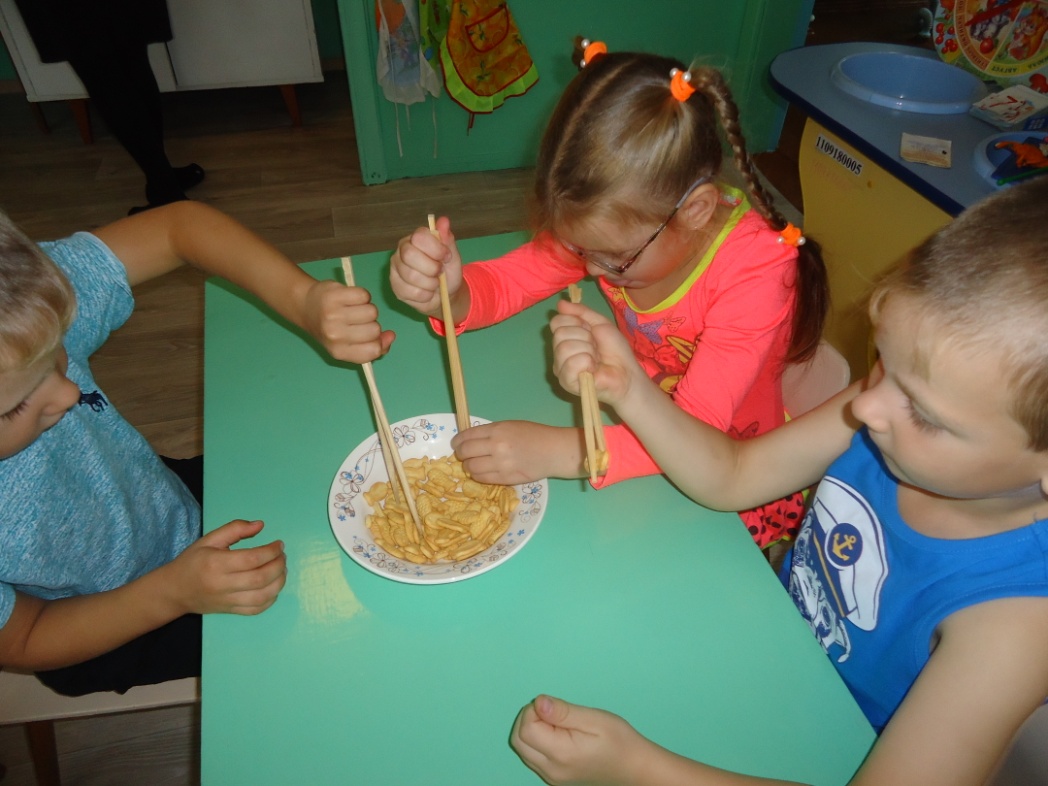 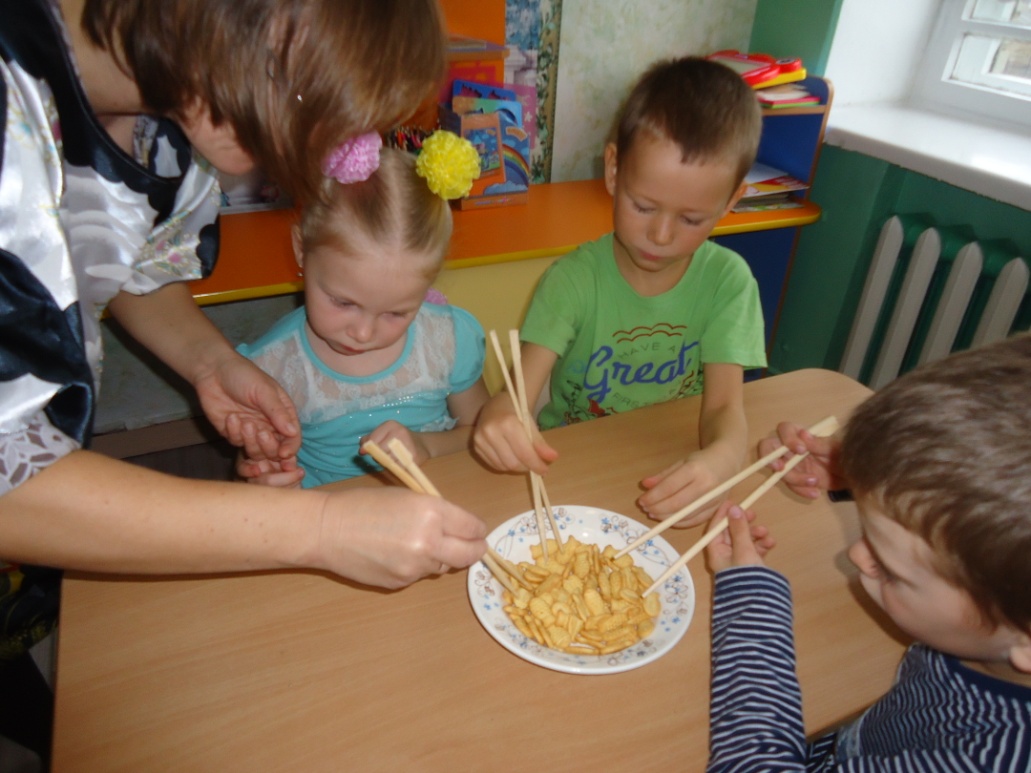 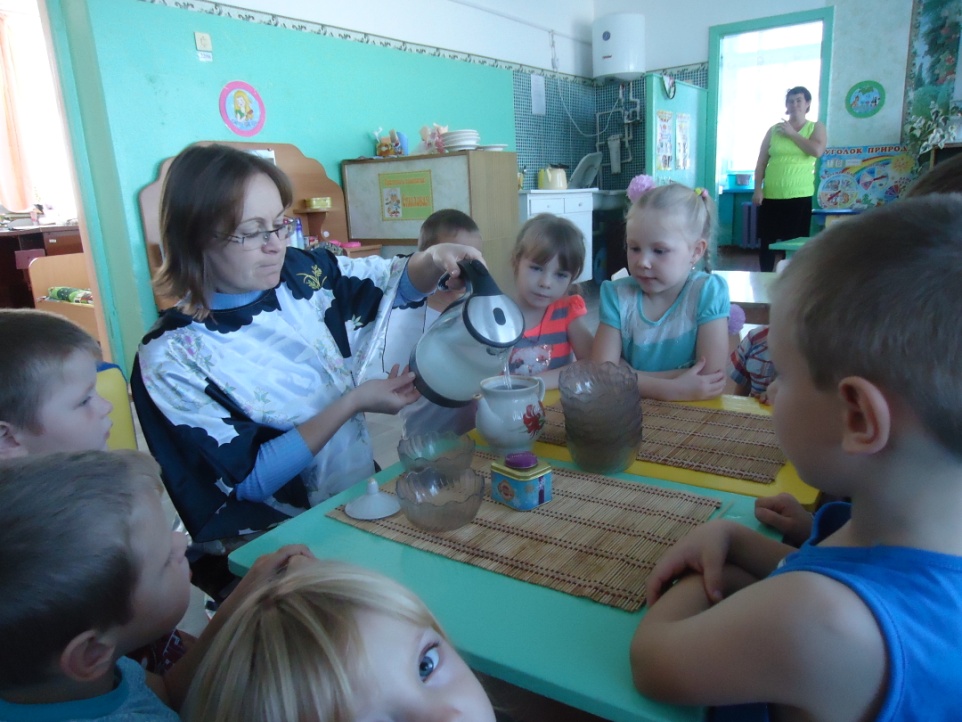 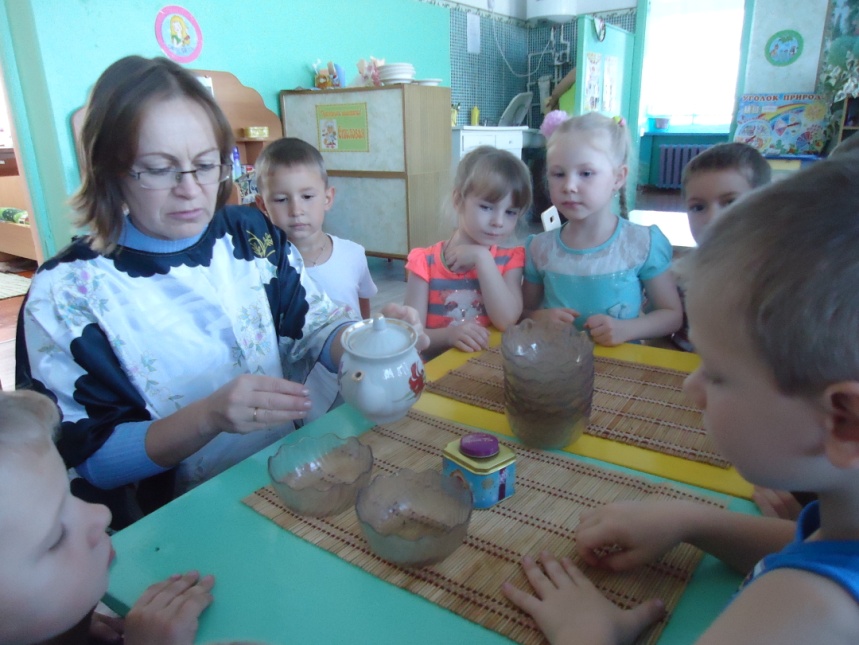 Чайная церемония
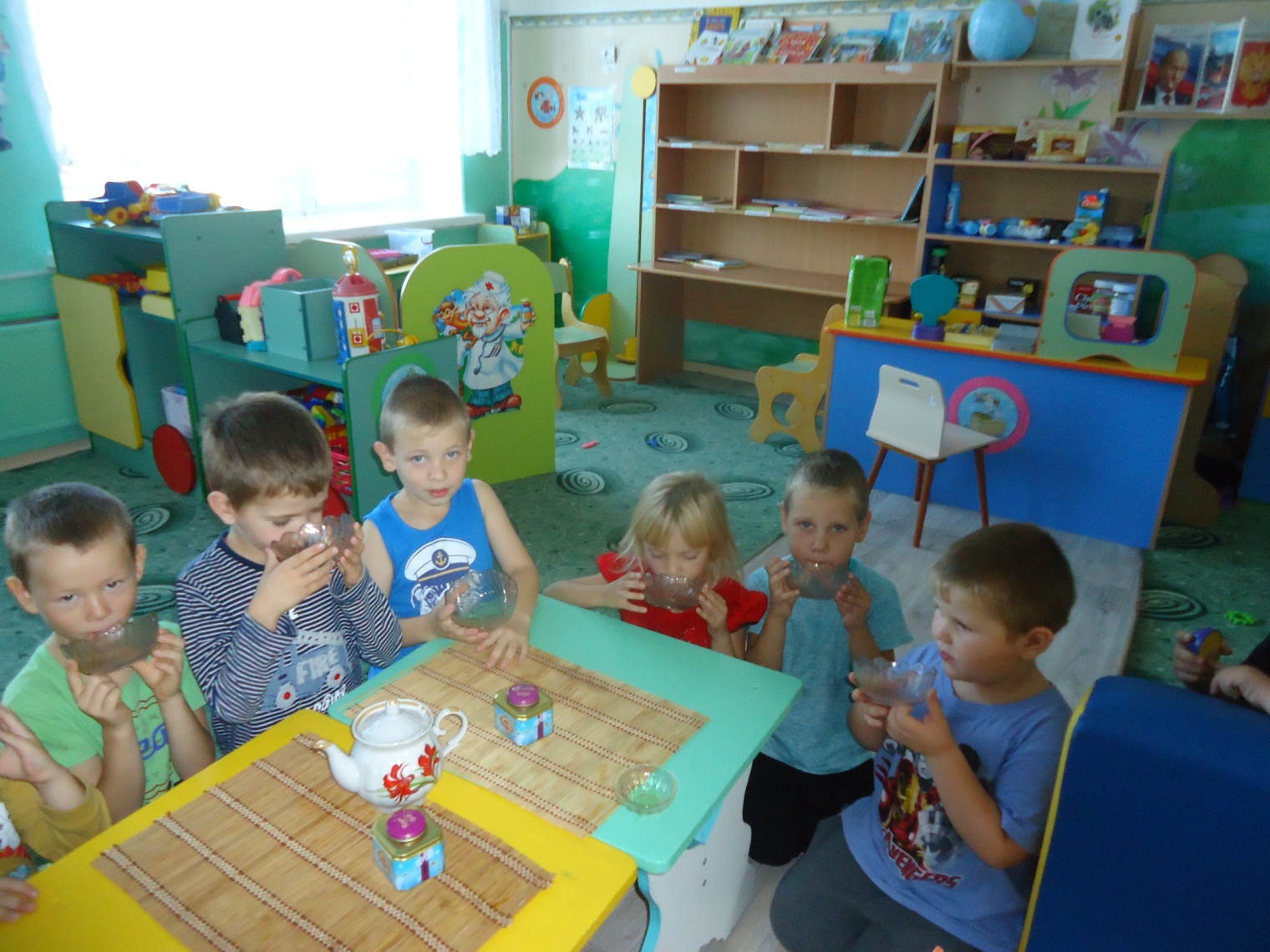 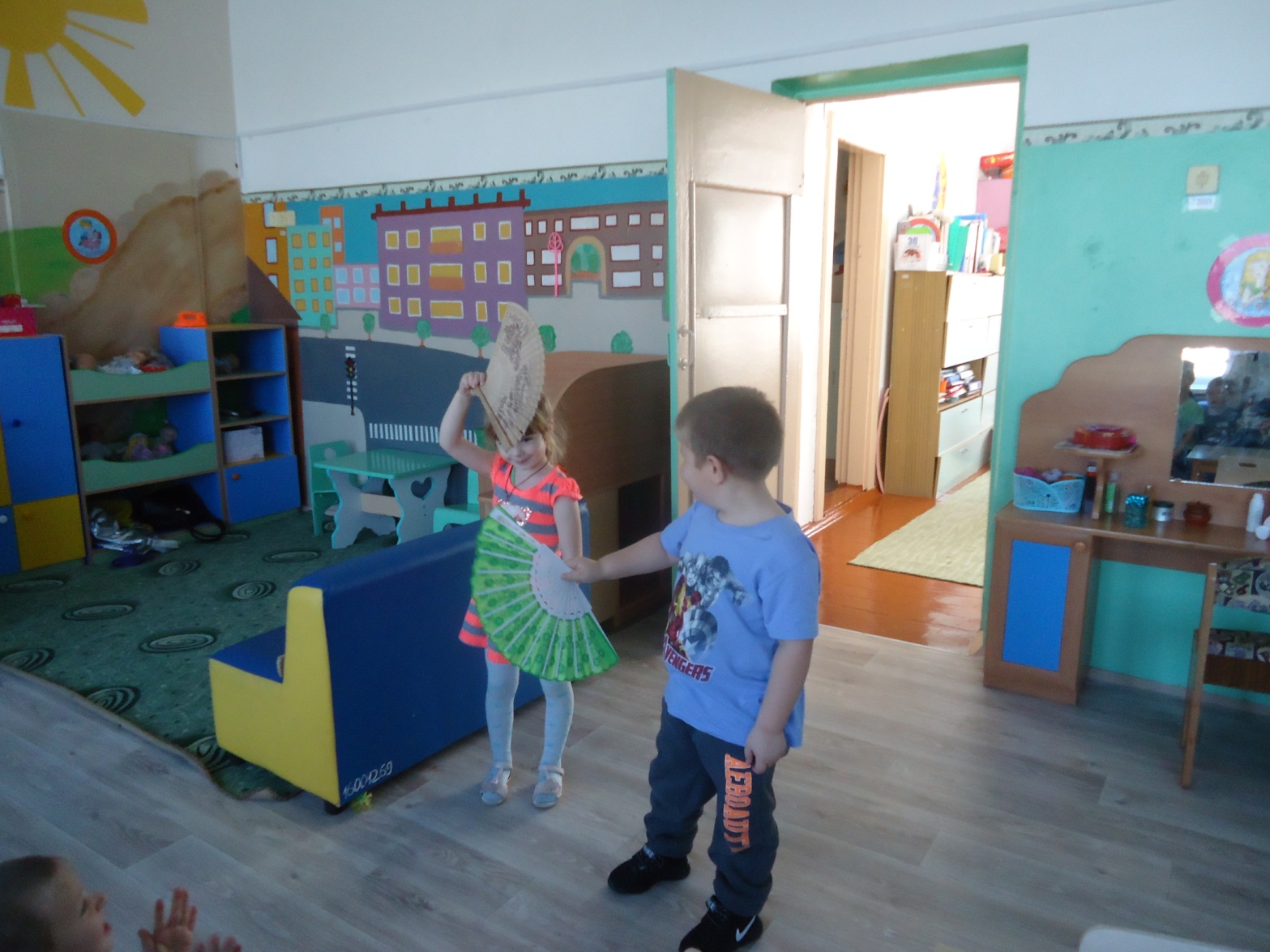 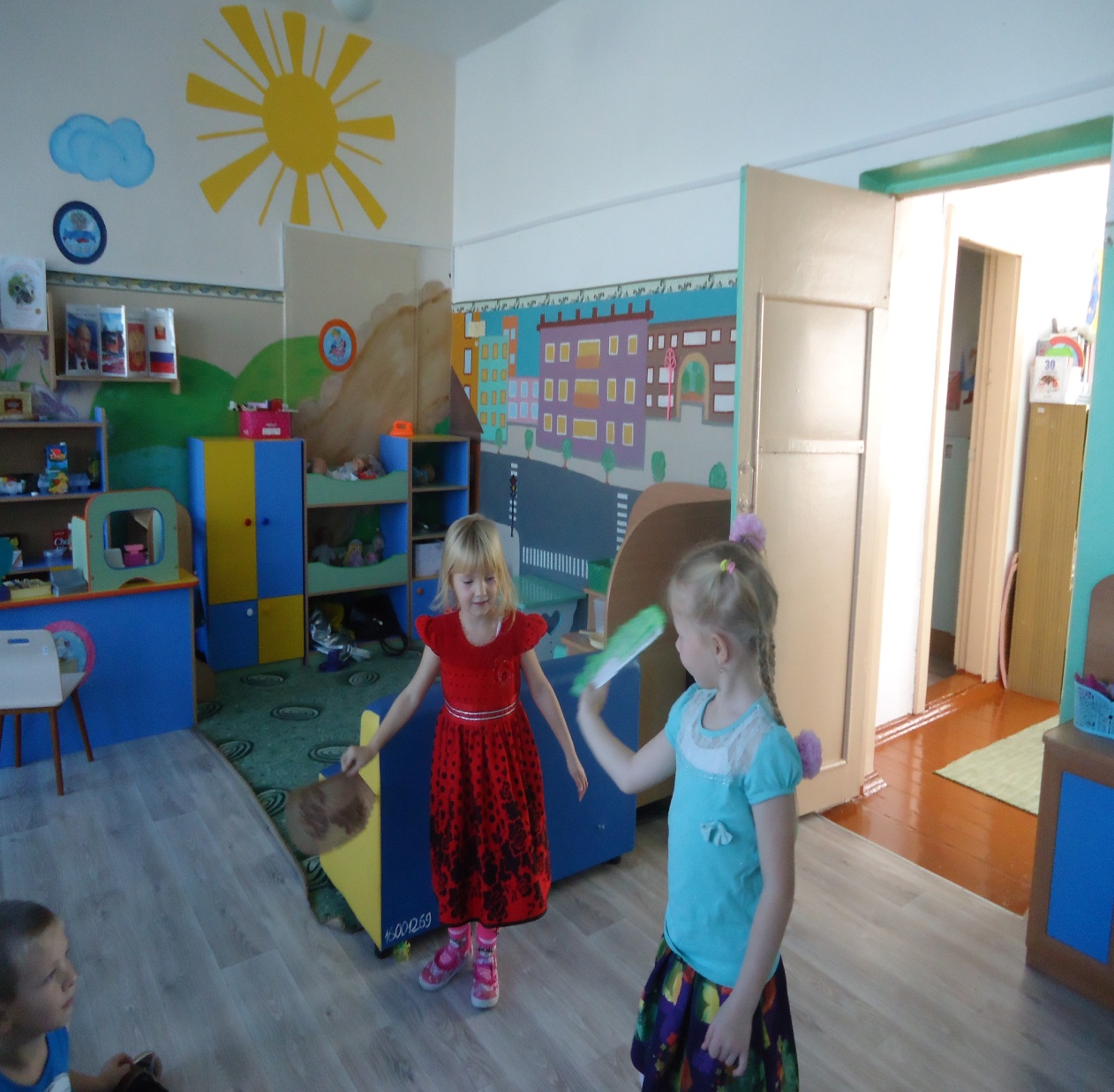 Танец 
с веерами
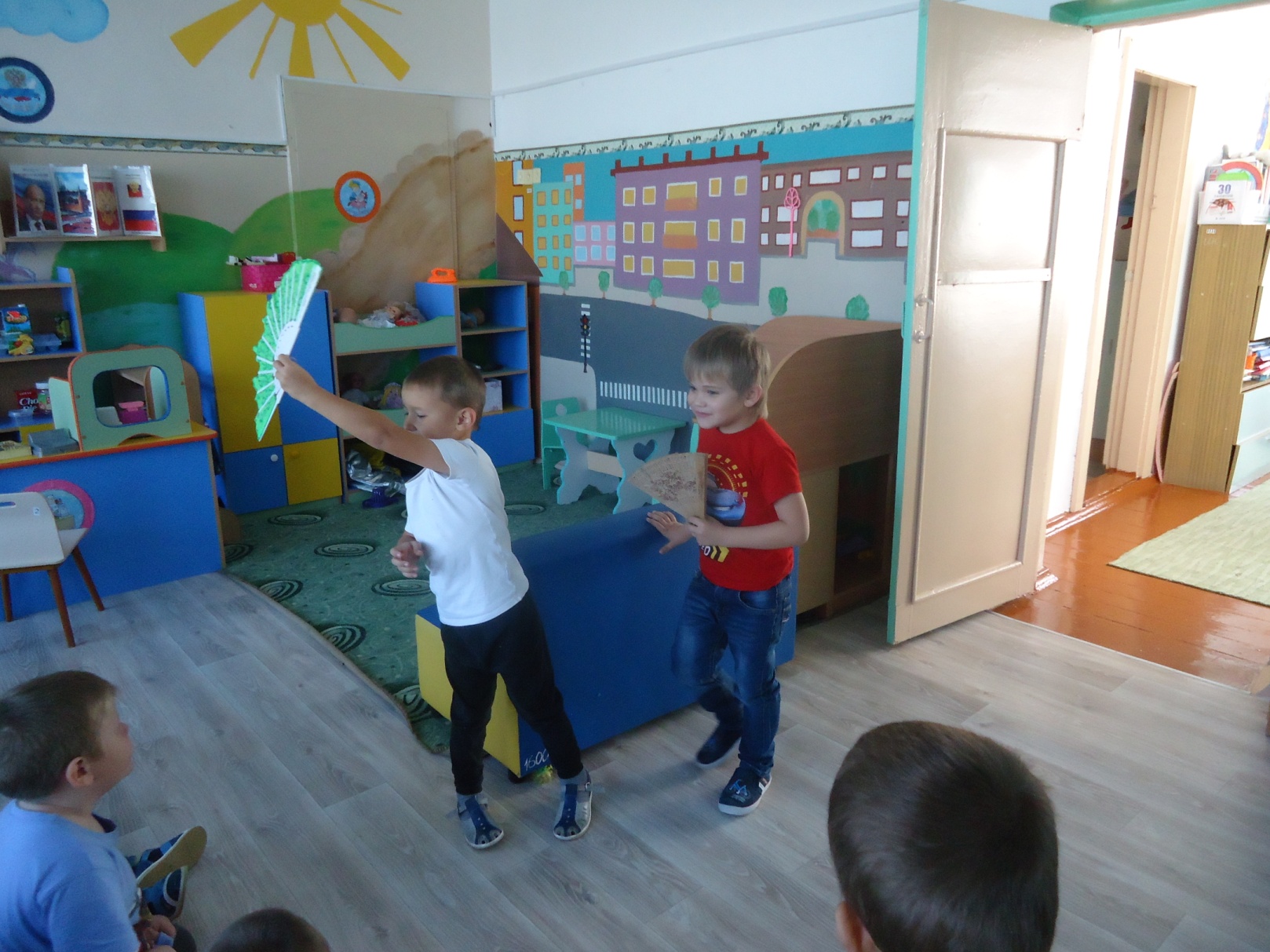